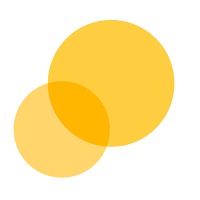 МАУ ДО ДЮЦ «Авангард» города Тюмени имени Героя России Ж.Н. Раизова   –Волонтёрский отряд «ВАМ»
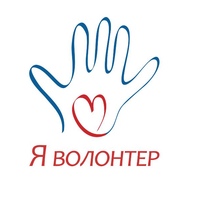 – Основан в 2012 году– Руководитель: Гуртовая Ольга Викторовна– Члены волонтёрского отряда:   + школьники и студенты г. Тюмени   + в т.ч. участники областной детской       краеведческой экспедиции «Мамонтёнок» и       других  проектов общественной  организации       Тюменской области «ОДПО «Ребячья республика» 
– Основное направление работы – социальное– С 2016 года волонтёрский отряд ДЮЦ «Авангард»   называется «ВАМ»: Волонтеры, Активисты, «Мамонтята»

– В ДЮЦ «Авангард» имени Героя России Ж.Н. Раизова   также действует объединение «Спортивные волонтеры»
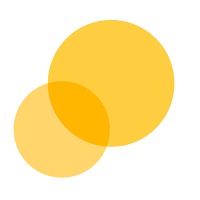 –
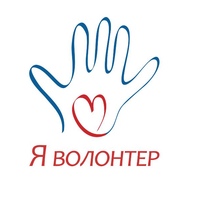 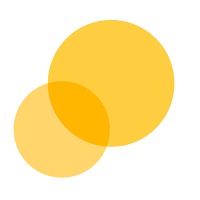 Волонтёры отряда  «ВАМ»: 
– разрабатывают и проводят театрализованные  игровые   программы, игры-квесты  для детей, в т.ч. для детей с   ограниченными возможностями здоровья;
– оказывают шефскую помощь ветеранам, детям-войны;
– помогают в организации мероприятий, проводимых   ДЮЦ «Авангард»;
– работают в «Службе этикета»  при организации игр и   Фестивалей КВН школьных и студенческих команд;
– принимают участие в городских и областных  акциях и   конкурсах
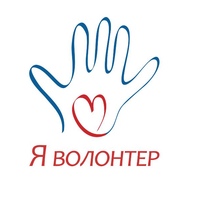 Какие мероприятия проводили и/ли в каких участвовали
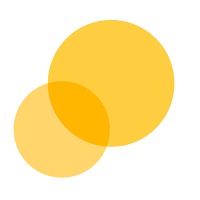 /
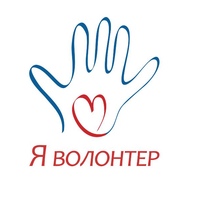 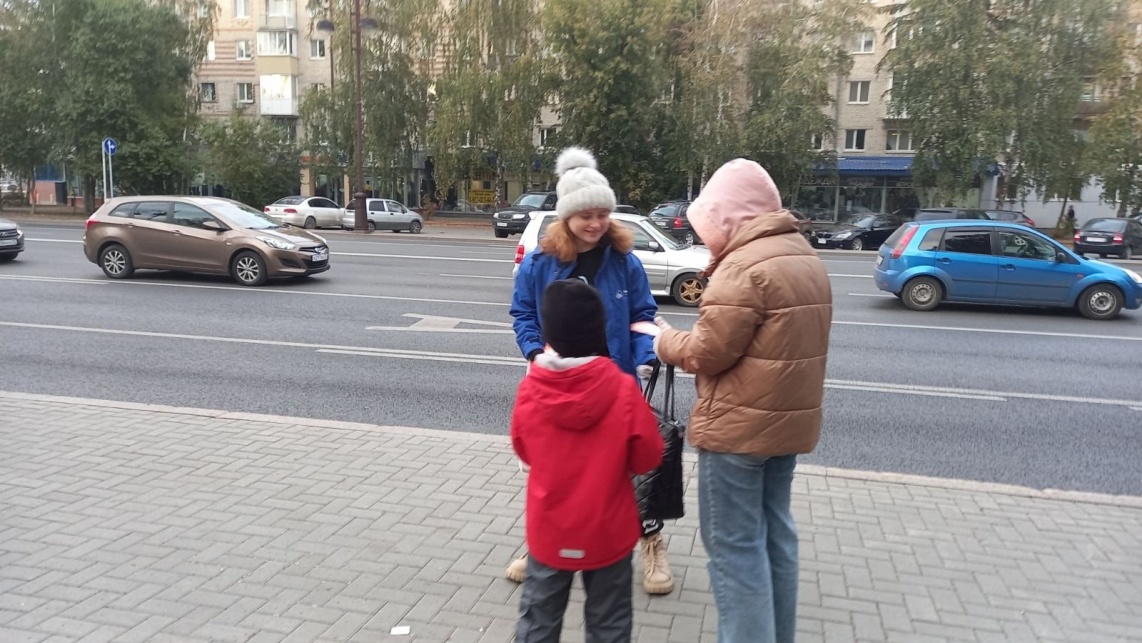 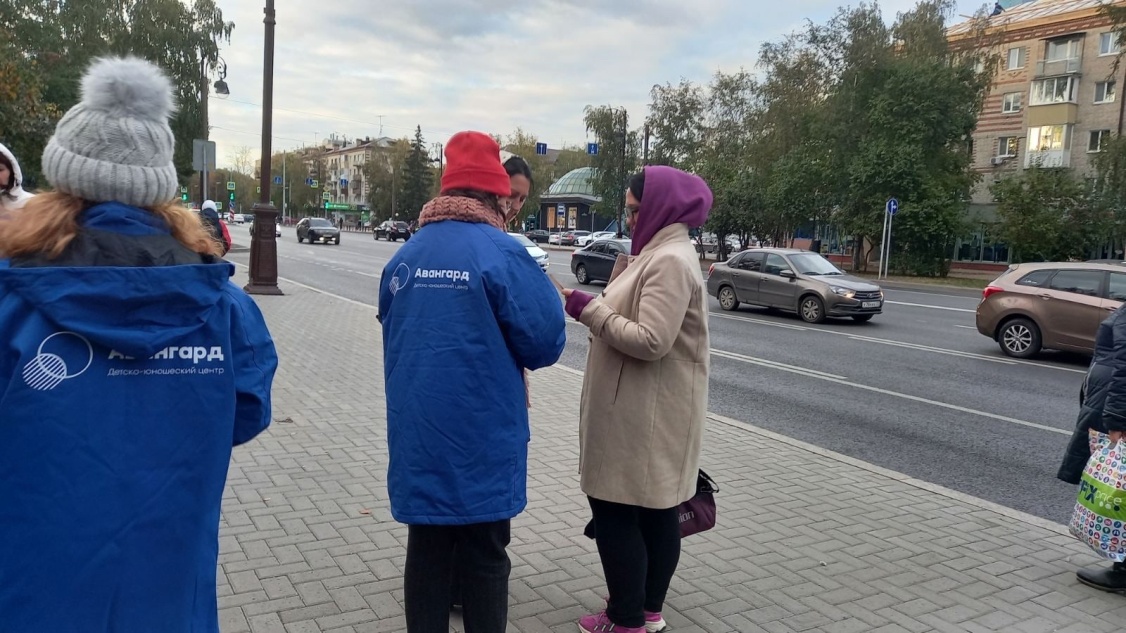 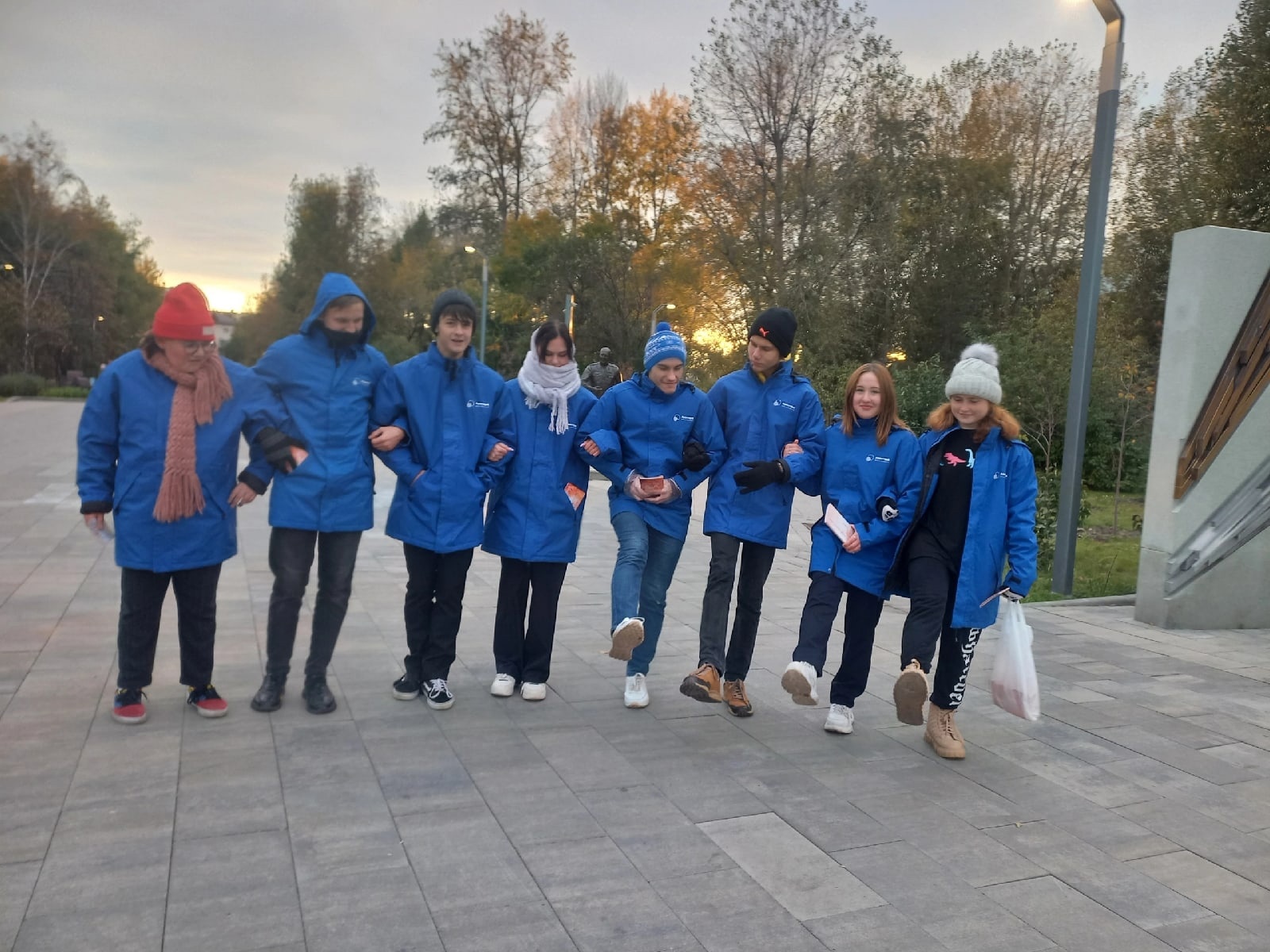 30 сентября и 1 октября 2022 г. приняли участие в акции «Пусть осень жизни будет золотой!», посвящённой Дню пожилого человека
Какие мероприятия проводили и/ли в каких участвовали
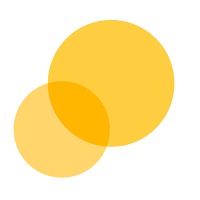 /
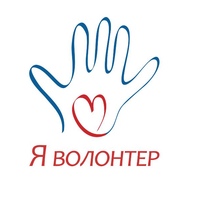 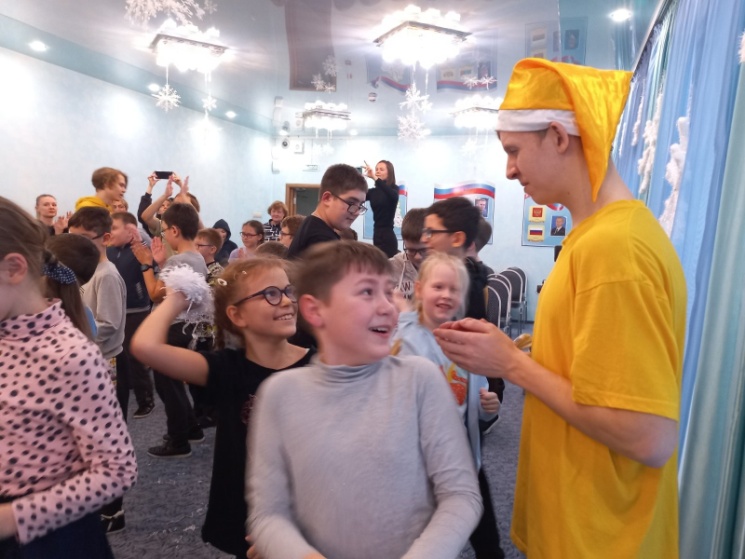 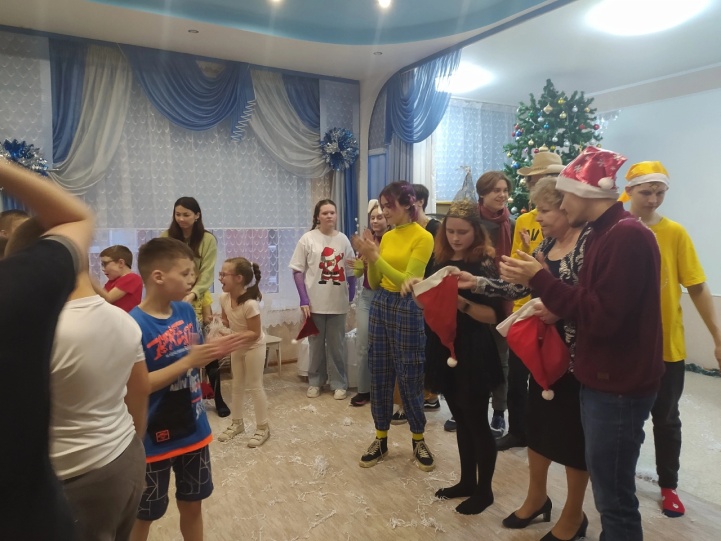 26 декабря 2022 г. и 13 января 2023 г. провели театрализованную игровую программу"Новый год в городе Чудень«для учащихся с ОВЗ МБОУ НШ-ДС №82и МБОУ НШ-ДС №76
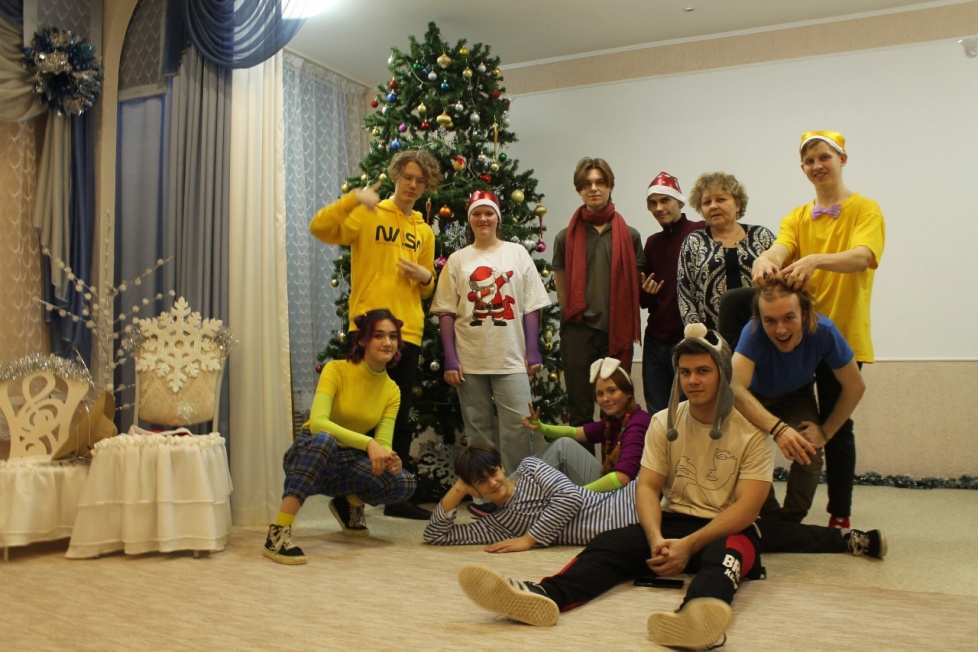 Какие мероприятия проводили и/ли в каких участвовали
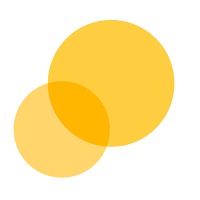 /
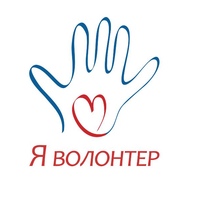 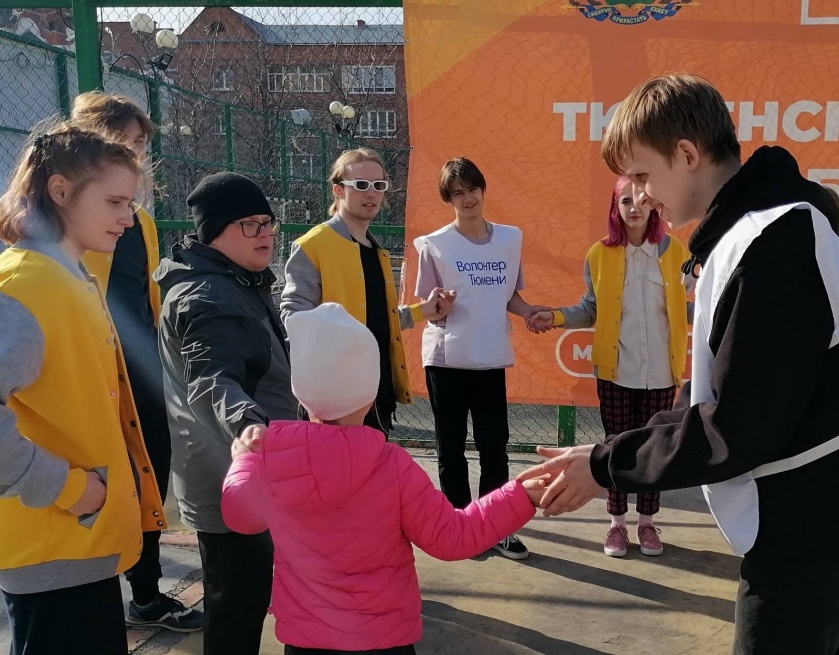 21 апреля 2023 г. приняли участие в фестивале Дарения, организованном Добровольческим движением Тюменской области,в рамках акции «Мы вместе»
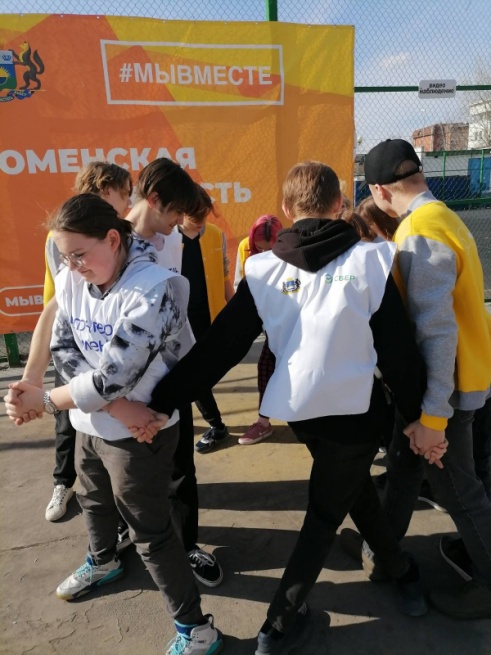 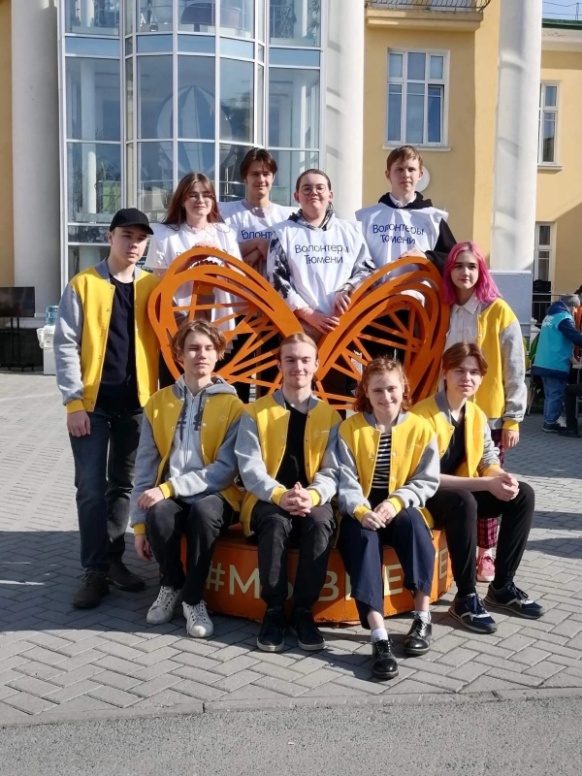 Какие мероприятия проводили и/ли в каких участвовали
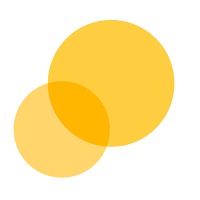 /
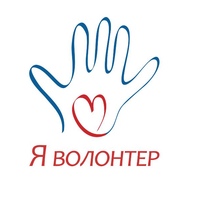 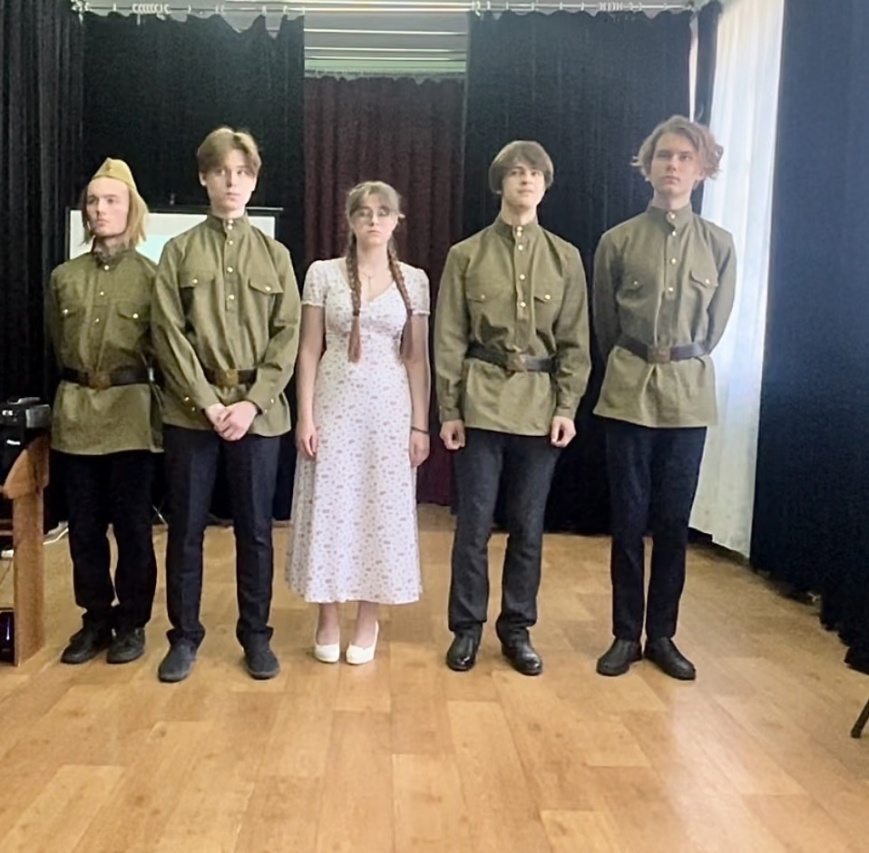 28 апреля 2023 г. показали  для ребят «Авангарда»театрализованную композицию«Мы были такими как вы», посвящённую Дню Победы
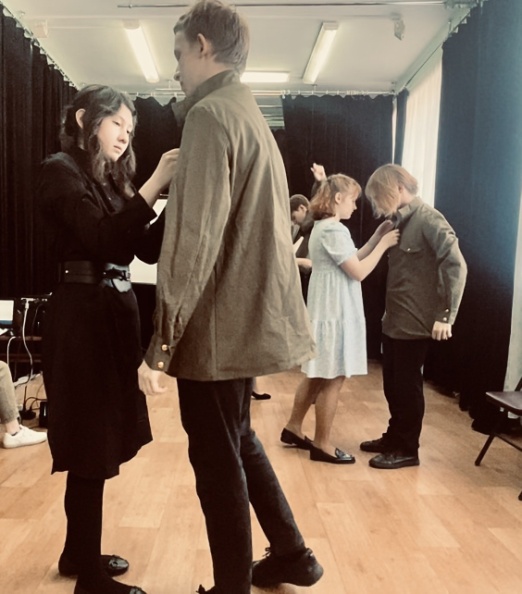 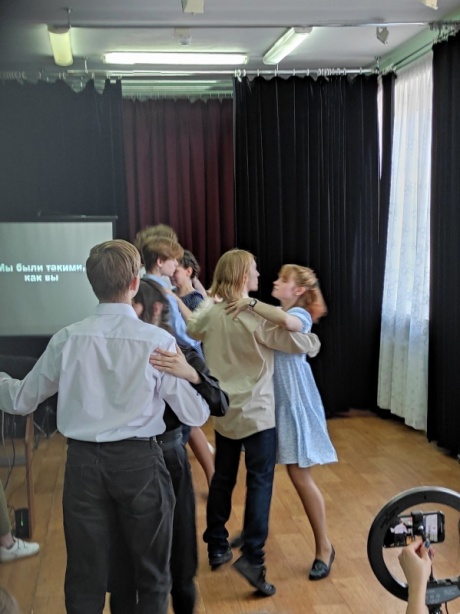 Какие мероприятия проводили и/ли в каких участвовали
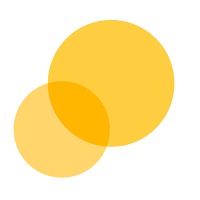 /
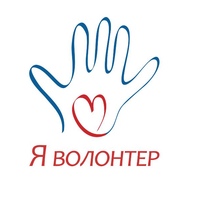 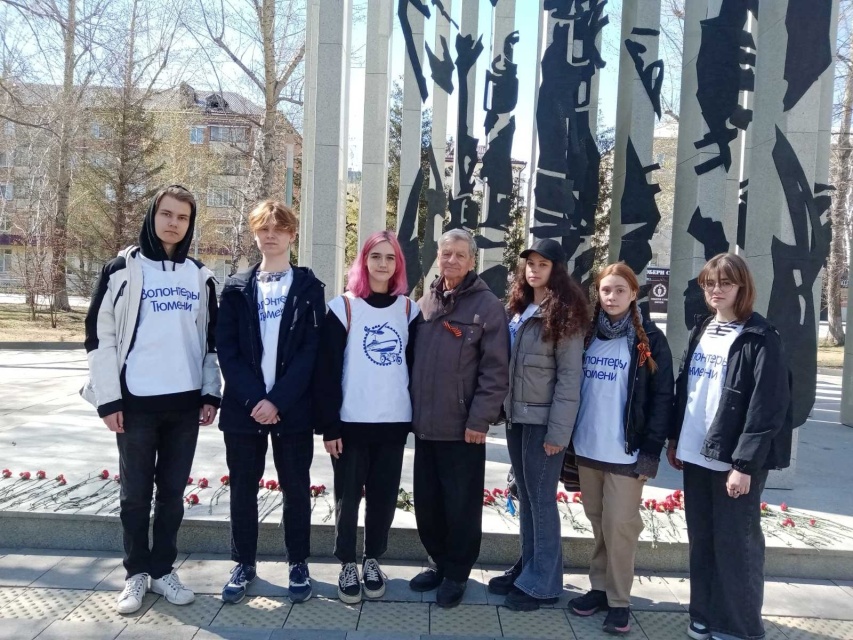 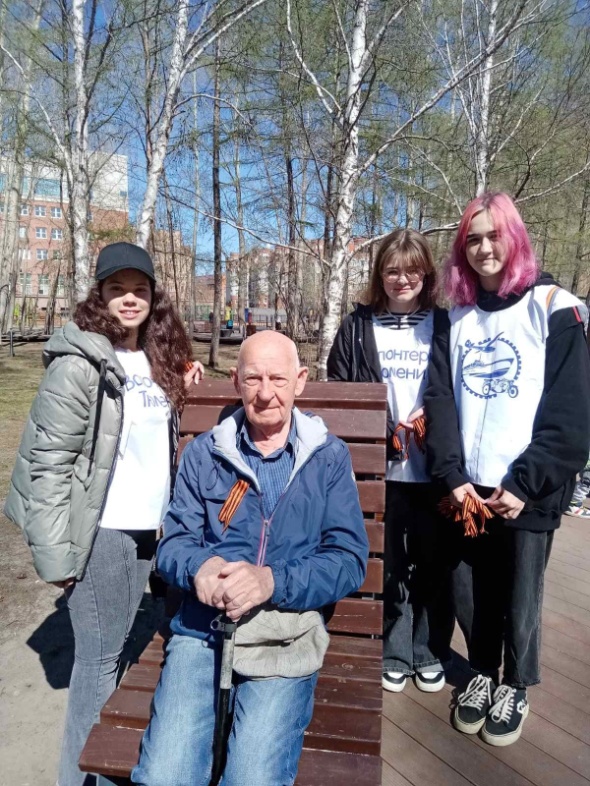 1 мая 2023 г. приняли участие в митинге        и возложении цветов к стеле «Мы победили», провели акцию «Георгиевская ленточка»
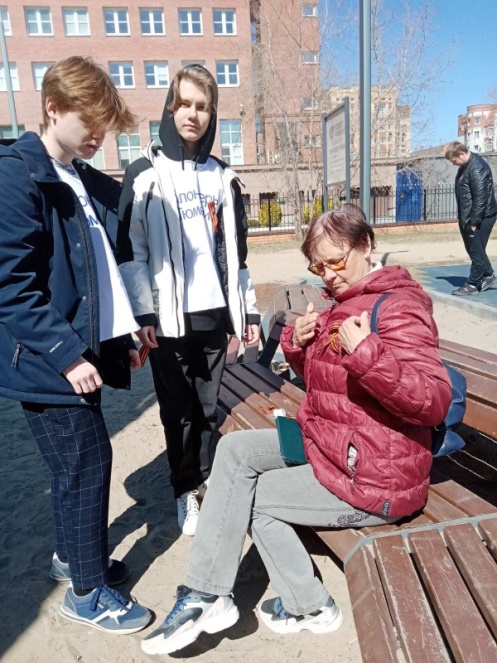 Какие мероприятия проводили и/ли в каких участвовали
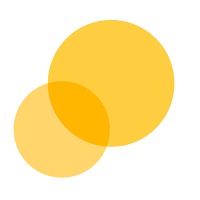 /
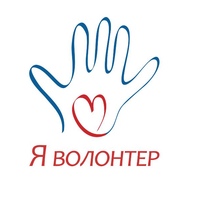 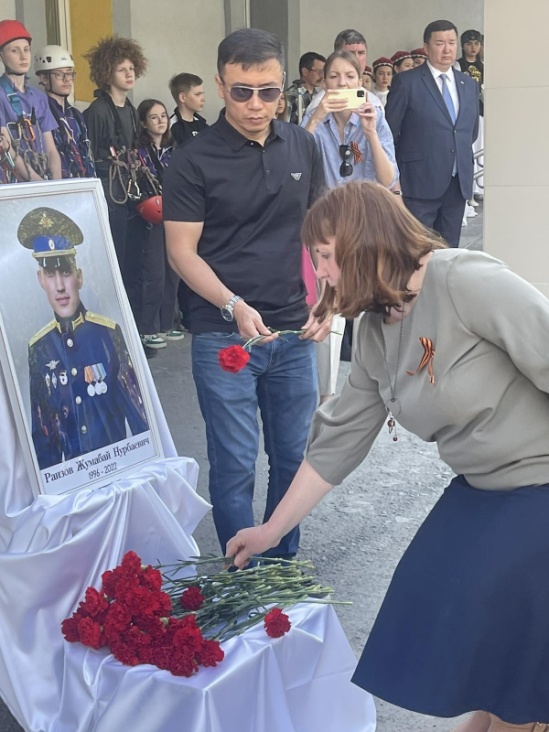 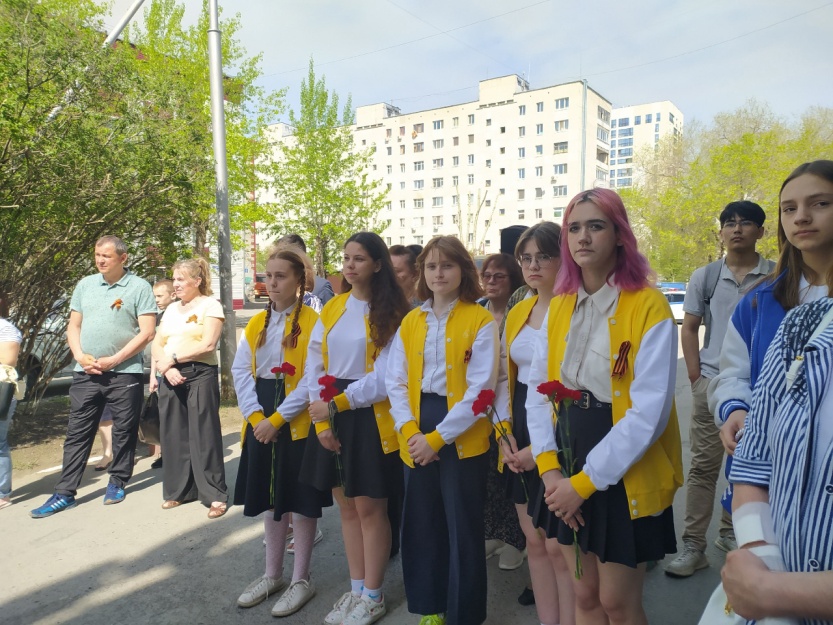 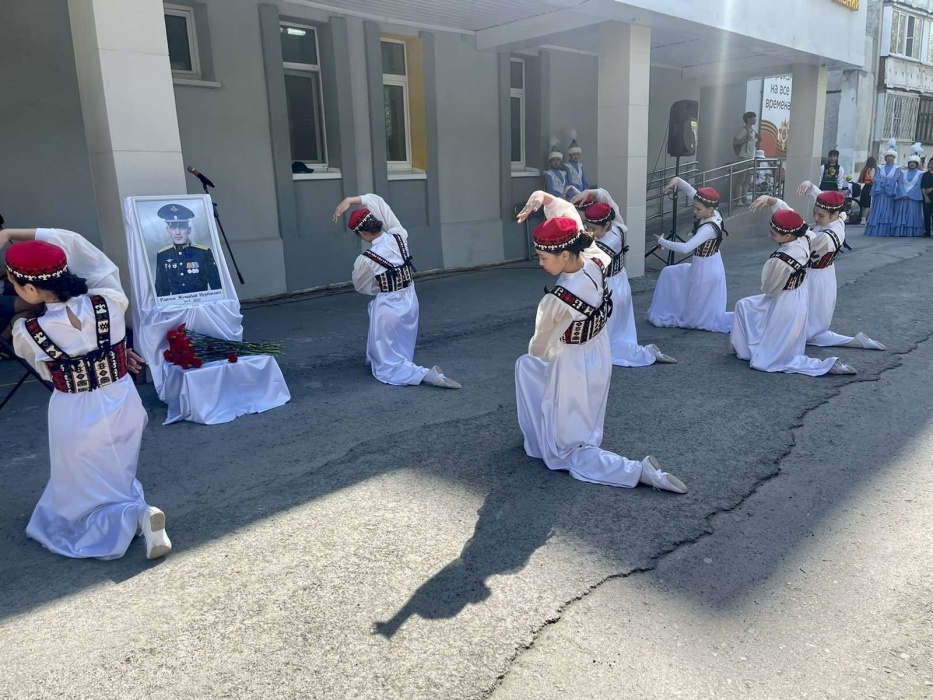 6 мая 2023 г. приняли участиев митинге-концерте, посвящённом Дню Победыи присвоению ДЮЦ «Авангард» имениГероя России Жумабая Нурбаевича Раизова
Какие мероприятия проводили и/ли в каких участвовали
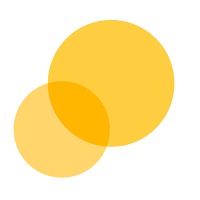 /
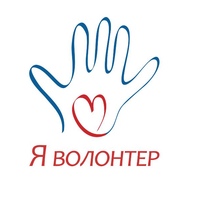 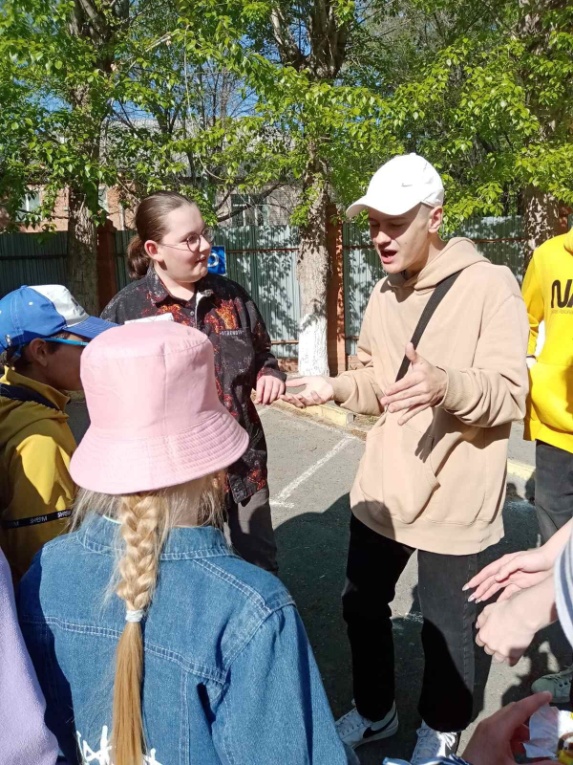 12 мая 2023 г. проведи игры для детей начальной школы-детского сада №76 во время прогулки
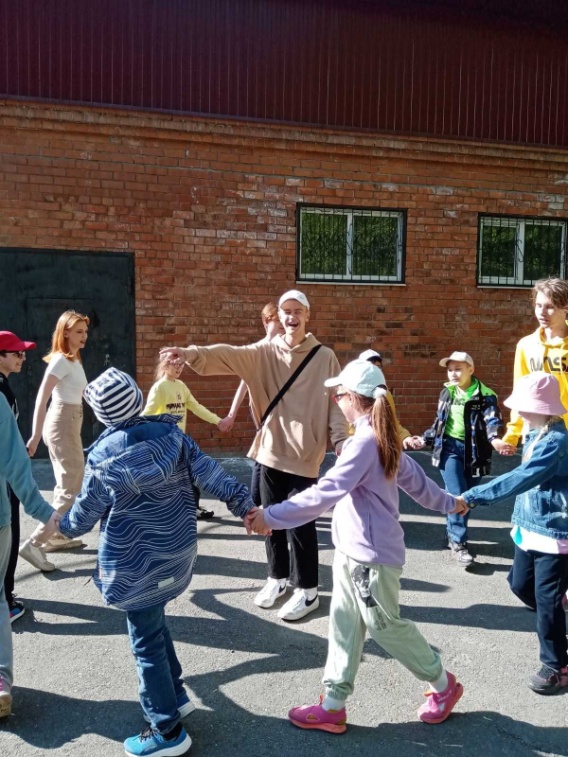 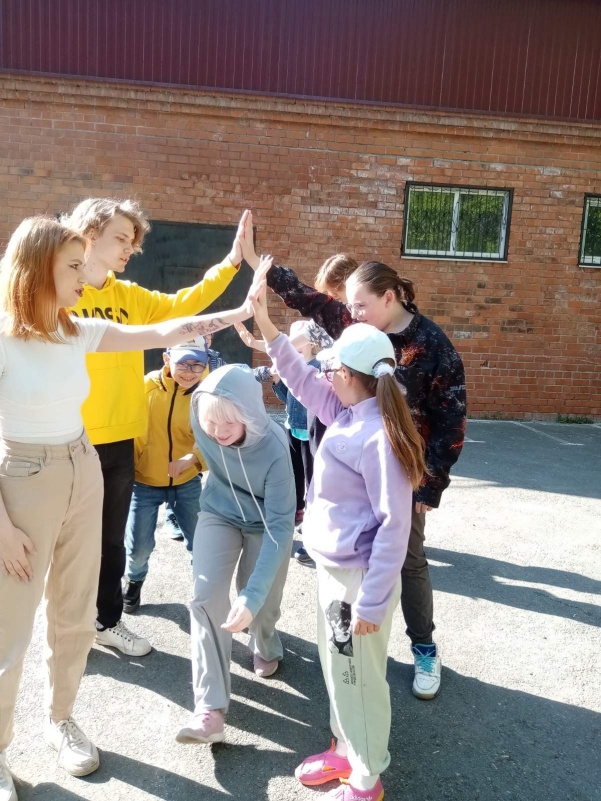 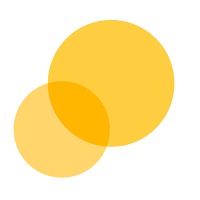 /
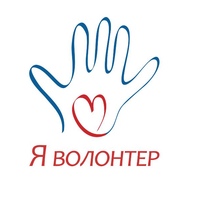 Ознакомиться с данными и другими мероприятиями можно по ссылке ВКhttps://vk.com/public189313327